Publishing options:FINELIB institute associated corresponding authors
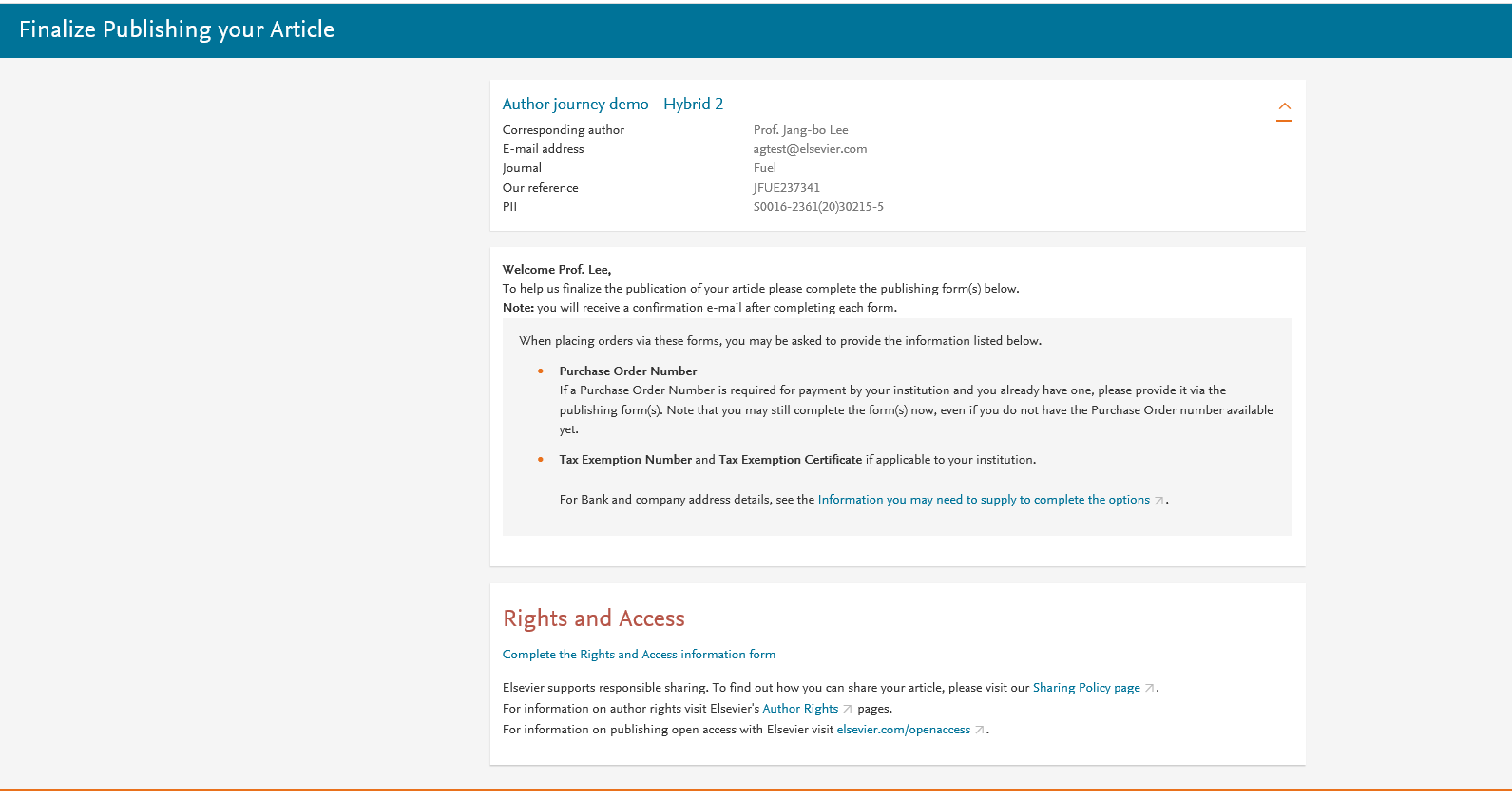 Corresponding author receives an email post acceptance with a link an unique link to complete the author journey and choose publishing options

Author clicks on Complete the Rights and Access information form
2
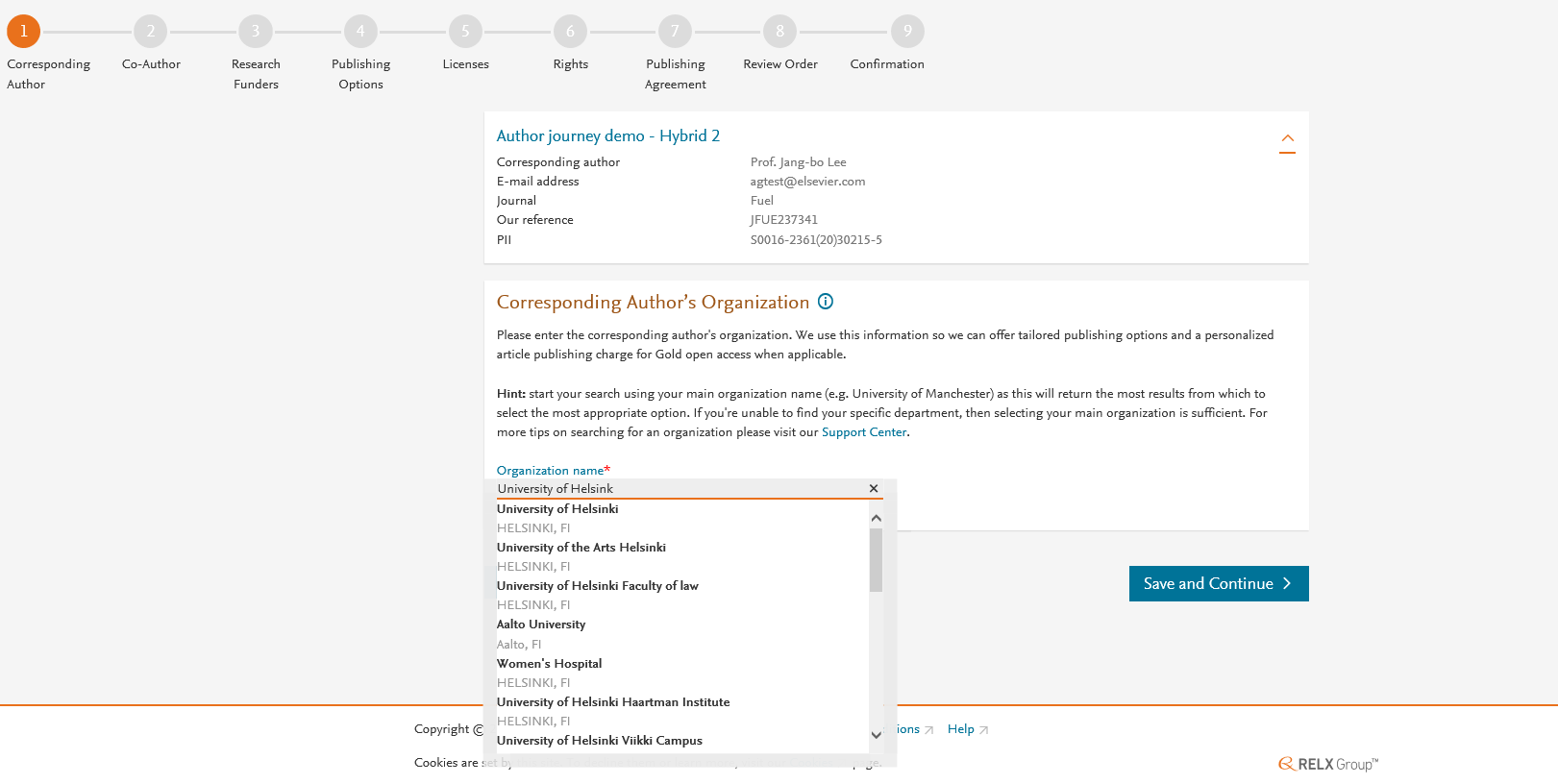 Corresponding author selects his/her affiliation details which we use to identify the authors and match them to the FINELIB agreement
3
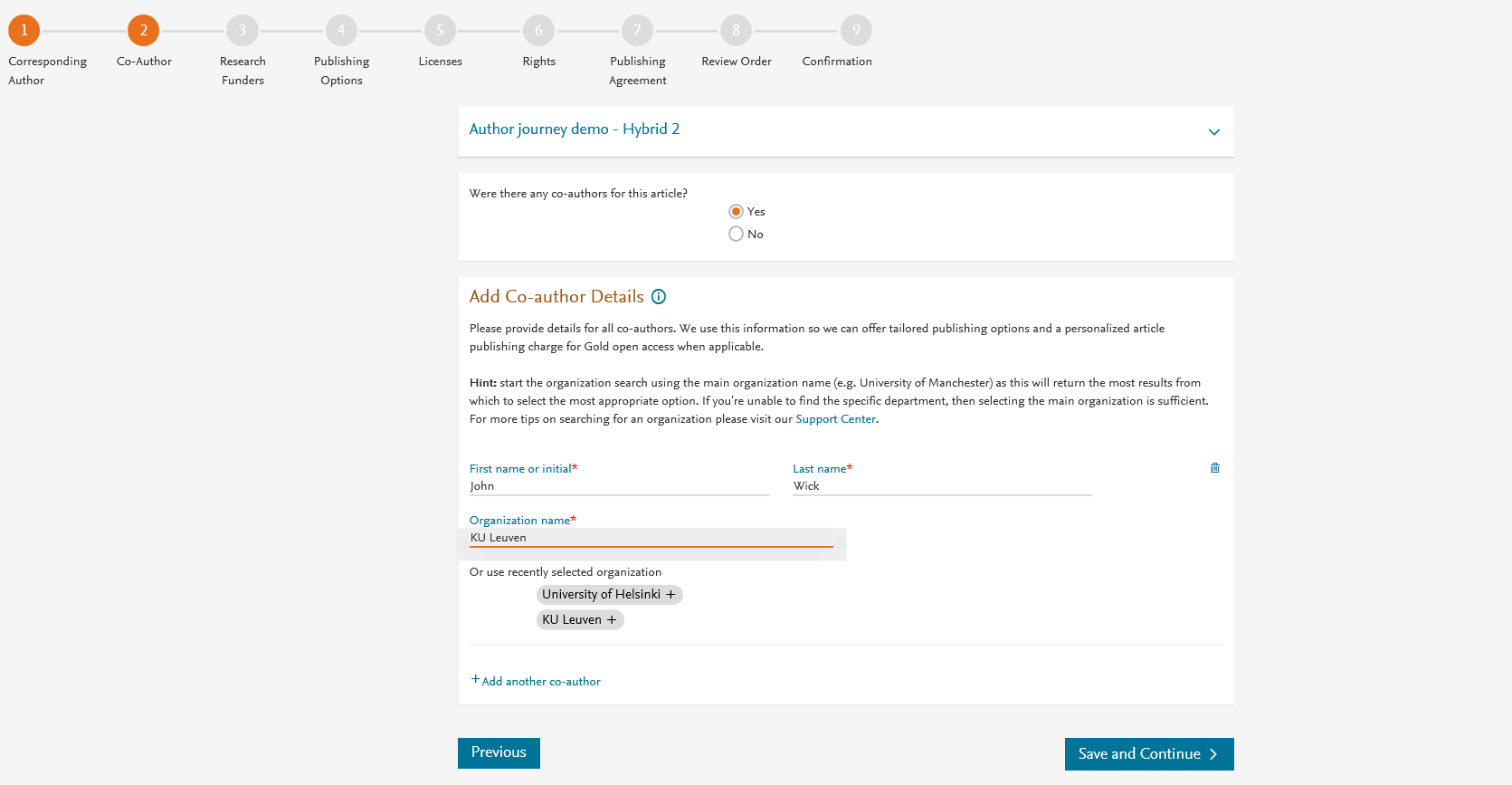 Corresponding author  also adds the co-author affiliation details
4
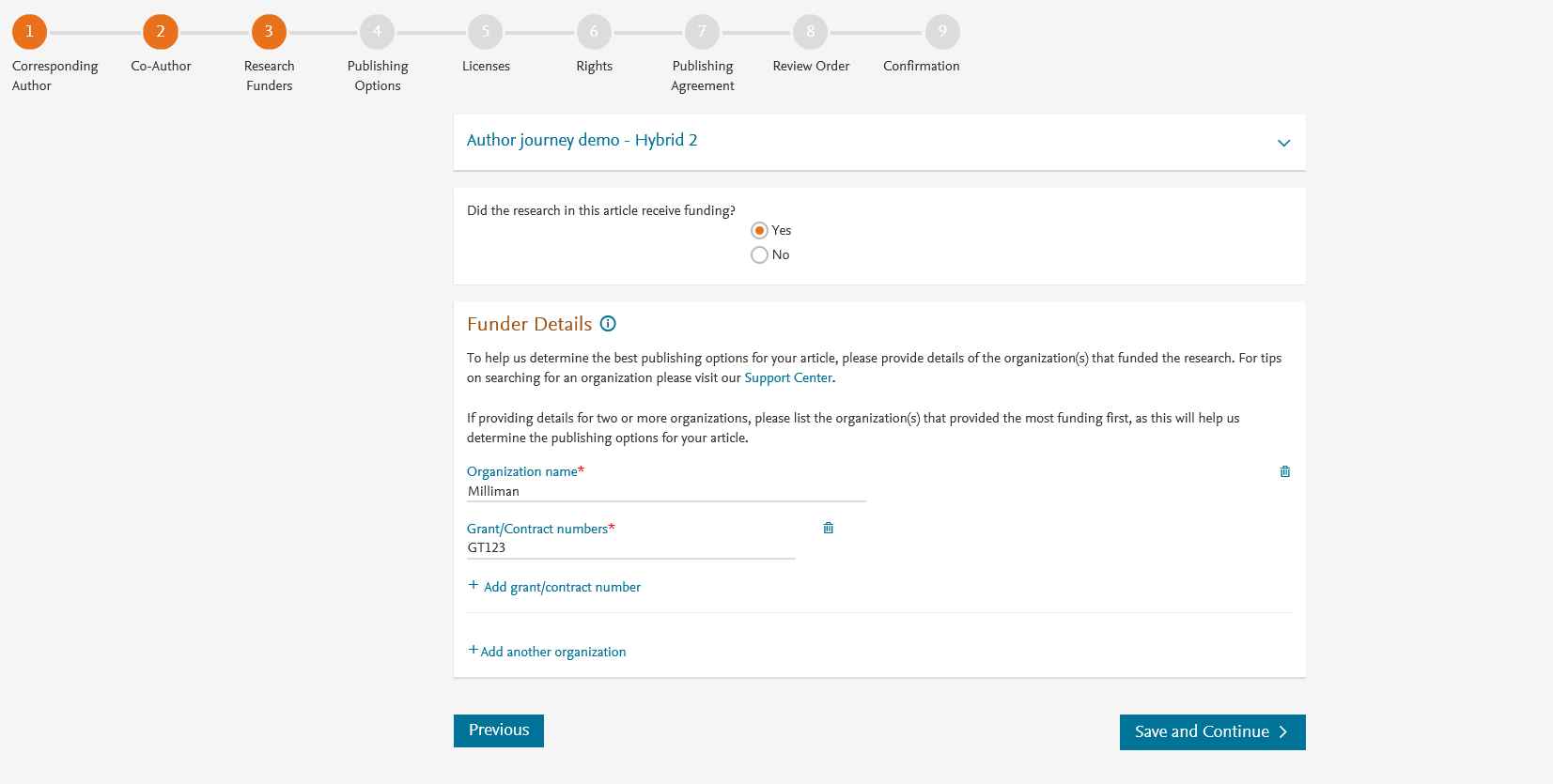 Author can add the Funder details. Funder can be the affiliated institute or a different one. In this case it is Milliman
5
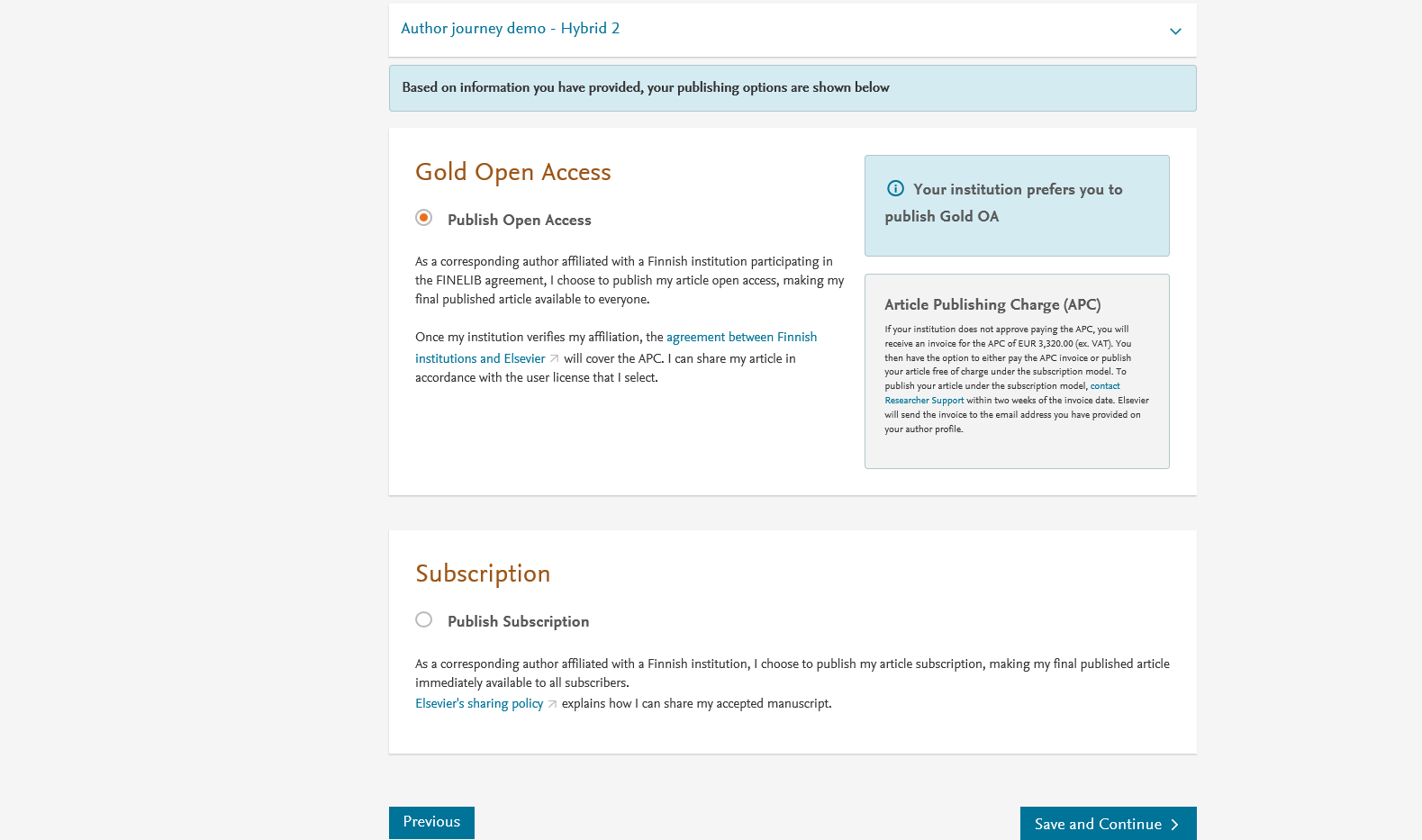 Based on the affiliation details, the author sees the Publishing Options. Gold OA option is followed by Subscription option and we inform the author that agreement covers the APC

If the librarian at the institution rejects the author request in the Elsevier Platform, we also make it clear that the authors will receive a full price invoice

Author selects OA
6
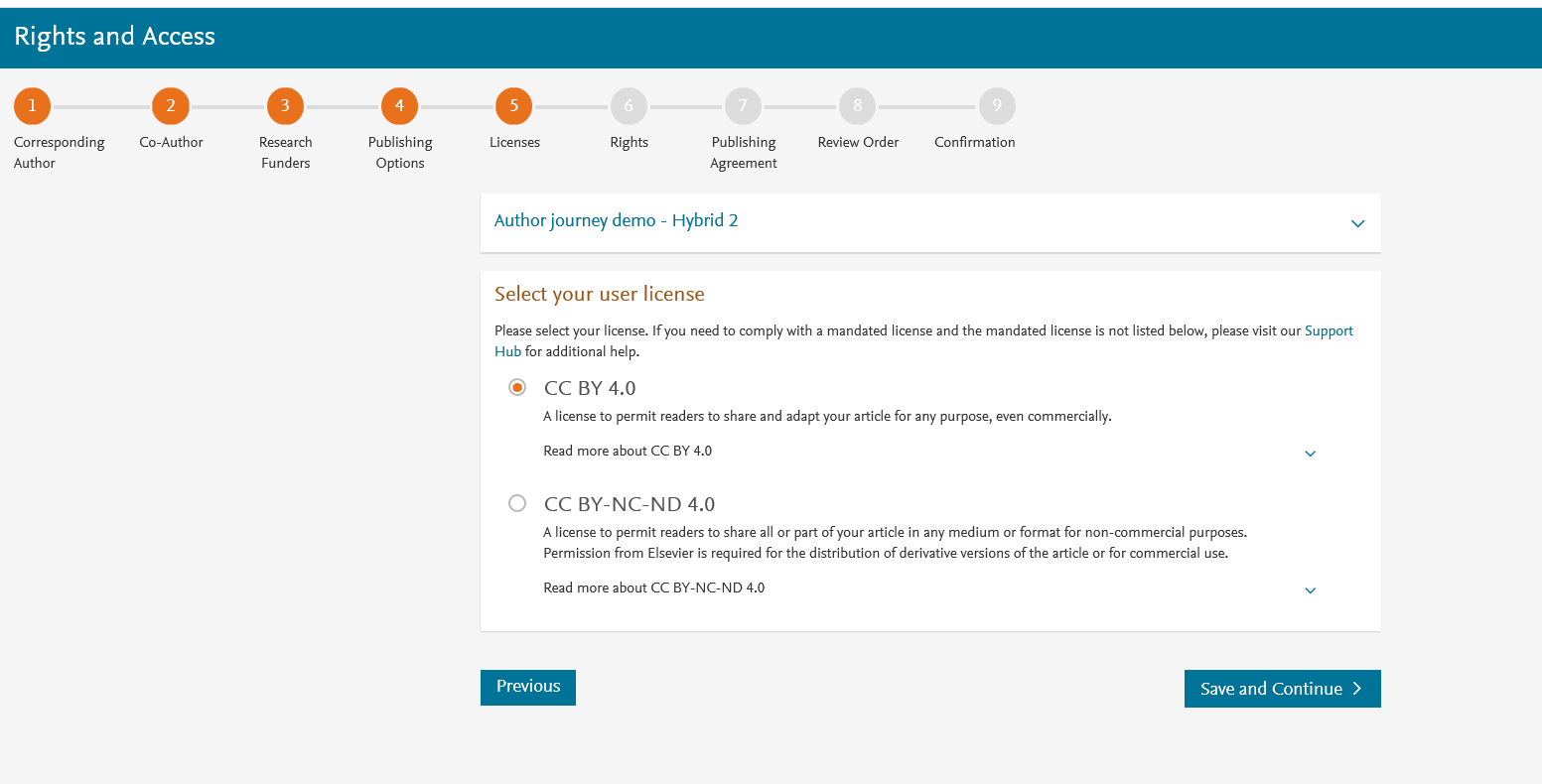 In case of OA, author selects the CC License
7
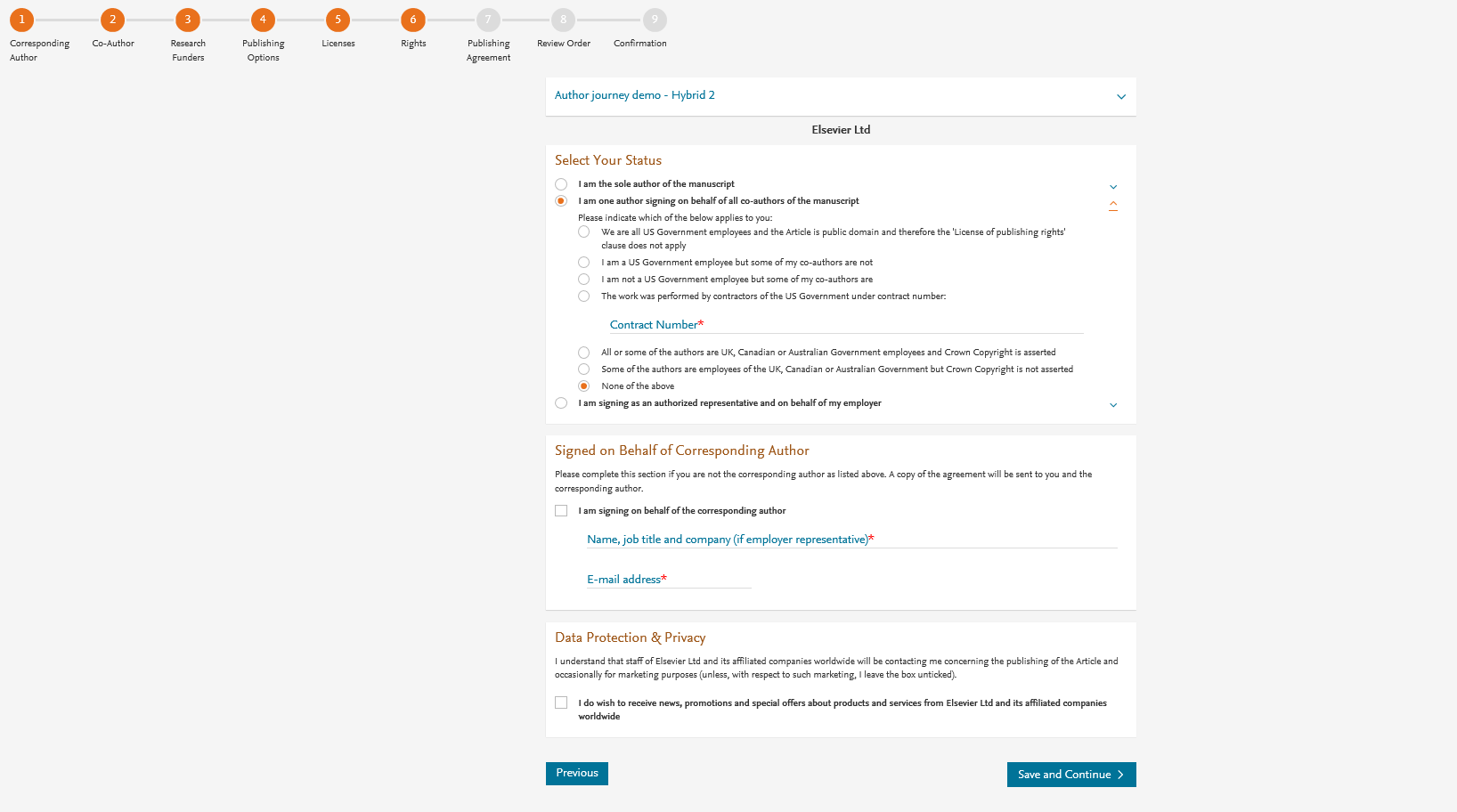 Author selects the rights
8
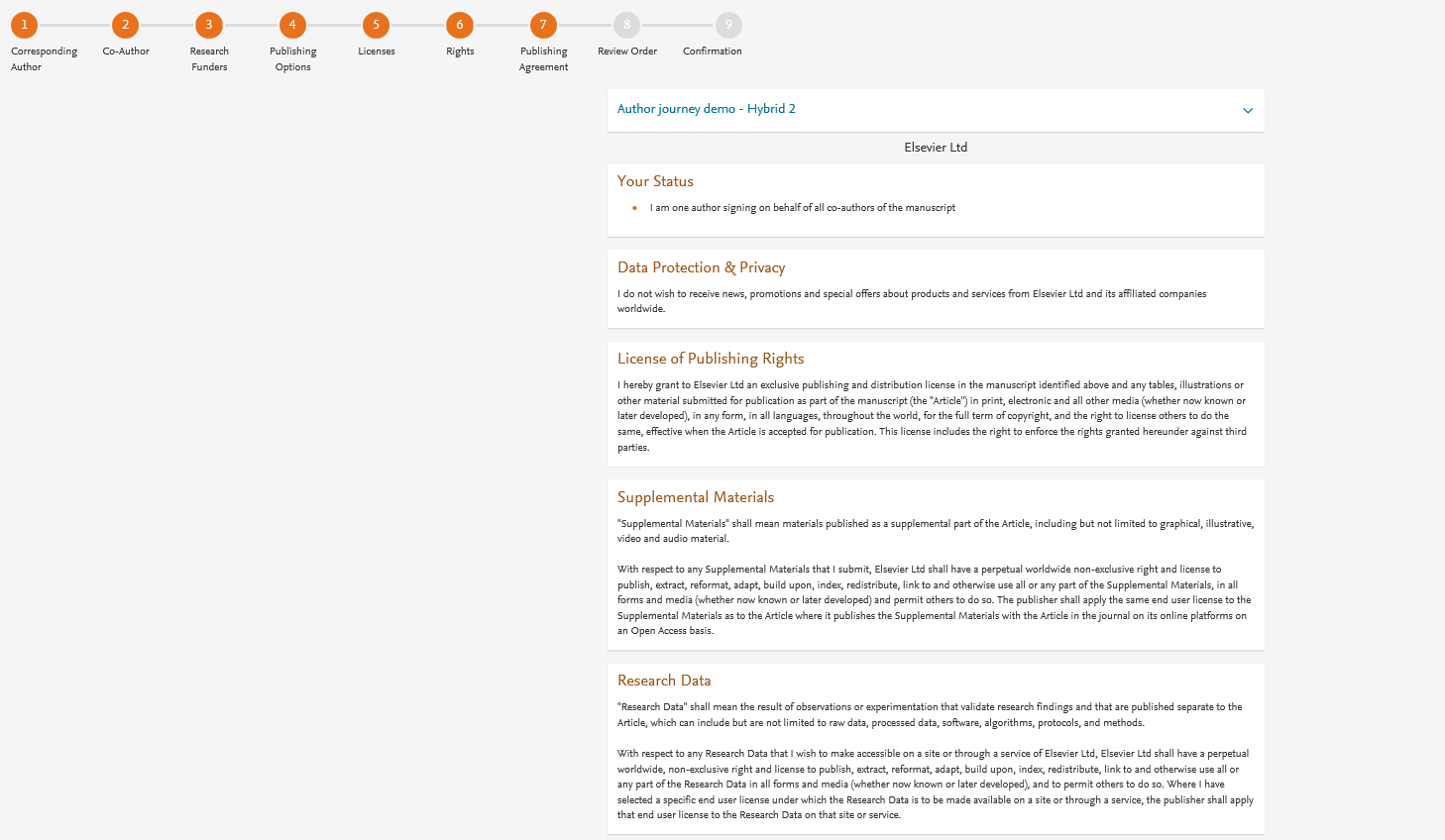 System presents author with the Journal License Publishing Agreement
9
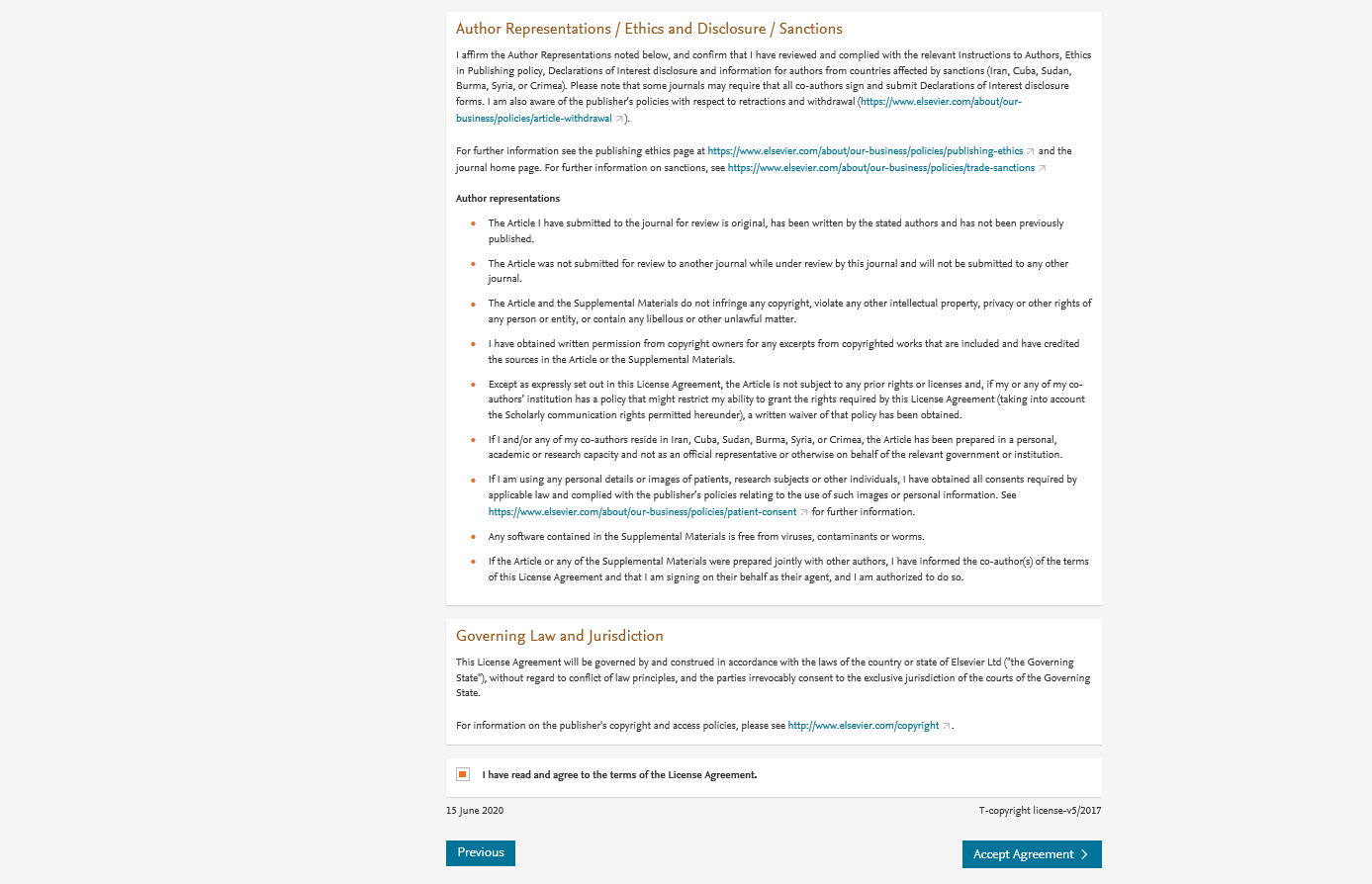 Authors agrees to the Journal License Publishing Agreement
10
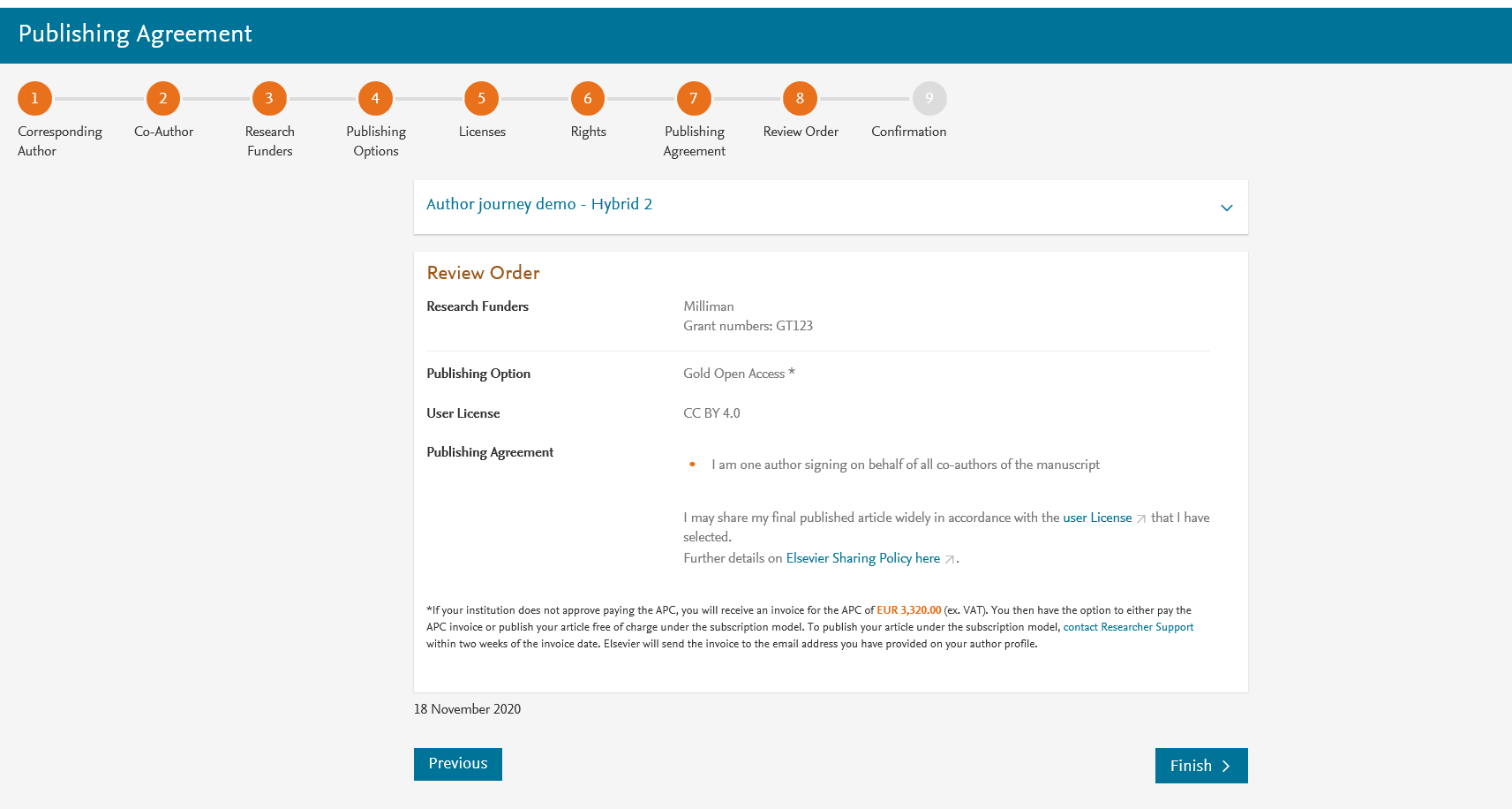 This is the summary page explaining the choices the author made in the publishing journey

Corresponding author and coauthors receive a copy of summary via email

Article becomes OA on ScienceDirect within 24 hours

Librarian receives a notification to validate the APC request within 48 hours
11